Ciclo reflexivo 
de Smyth
JUAN M. ESCUDERO
¿CÓMO REALIZAR UN DIARIO DEL PROFESOR FUNCIONAL?
Una metodología que yo les recomendaría  por la funcionalidad y los resultados que me ha dado es  las el ciclo reflexivo de Smith que consta de cuatro fases: descripción, explicación y confrontación y reconstrucción.

Fase 1 Descripción: acontecimientos o incidentes que tuvimos dentro de la práctica algunas de las cuestiones que debemos.
INTERVENCIÓN DOCENTE, ORGANIZACIÓN DE LA ACTIVIDAD,  USO DE ESPACIO,  TIEMPO Y MATERIALES, EVALUACIÓN


Fase 2 Explicación: ¿cuál es el sentido de mi enseñanza? Hacer explícitos los principios que informan o inspiran lo que se hace, lo que supone elaborar una cierta teoría y descubrir las razones profundas que justifican las acciones. Se adopta un cierto distanciamiento ante las acciones propias para, con una actitud de apertura, valorarlas, referirlas a sus contextos personales y sociales, preguntarse a qué se deben
CITA TEXTUAL
Fase 3 Confrontación: ¿cuáles son las causas de actuar de ese modo?  Se trata de cuestionar lo que se hace situándolo en un contexto biográfico, cultural, social o político que dé cuenta del por qué se emplean esas práctica docentes en el aula. La enseñanza deja de ser un conjunto aislado de procedimientos técnicos para convertirse en la expresión histórica de unos valores construidos sobre lo que se considera importante en el acto educativo.
CONFRONTAR LA TEORÍA CON LA PRÁCTICA


Fase 4 Reconstrucción: ¿cómo podría hacer las cosas de otro modo?, es decir las propuestas de mejora para futuras practicas.
Gracias a esta metodología he podido revisar mi práctica, puede ver porque no me fueron funcionales algunas actividades, si en el desarrollo de actividades tuvo imprevistos como los solucione, como me sentí en la práctica, como respondieron los alumnos a dicha práctica así como las alternativas  que proponga para mejorar
REPLANTEAMIENTO
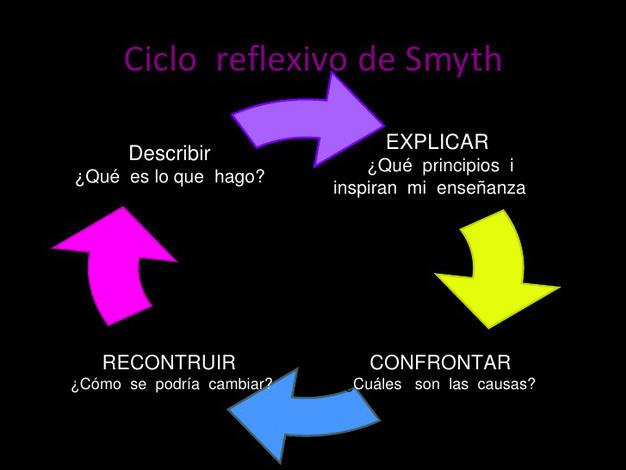 CITA TEXTUAL
INTERVENCIÓN DOCENTE, ORGANIZACIÓN DE LA ACTIVIDAD,  USO DE ESPACIO,  TIEMPO Y  MATERIALES,                         EVALUACIÓN
CONFRONTAR LA TEORÍA CON LA PRÁCTICA